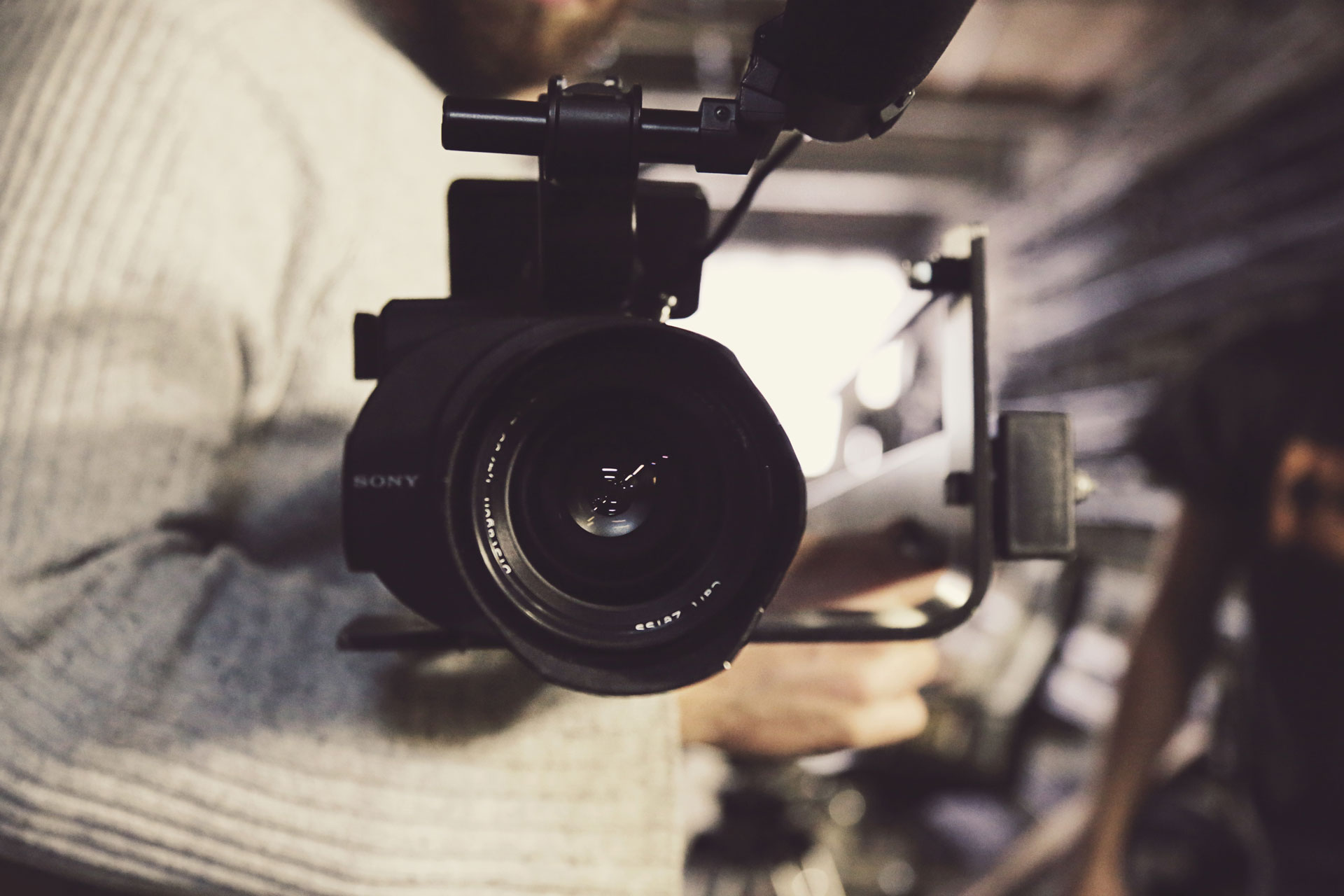 Video - Deliverable #1
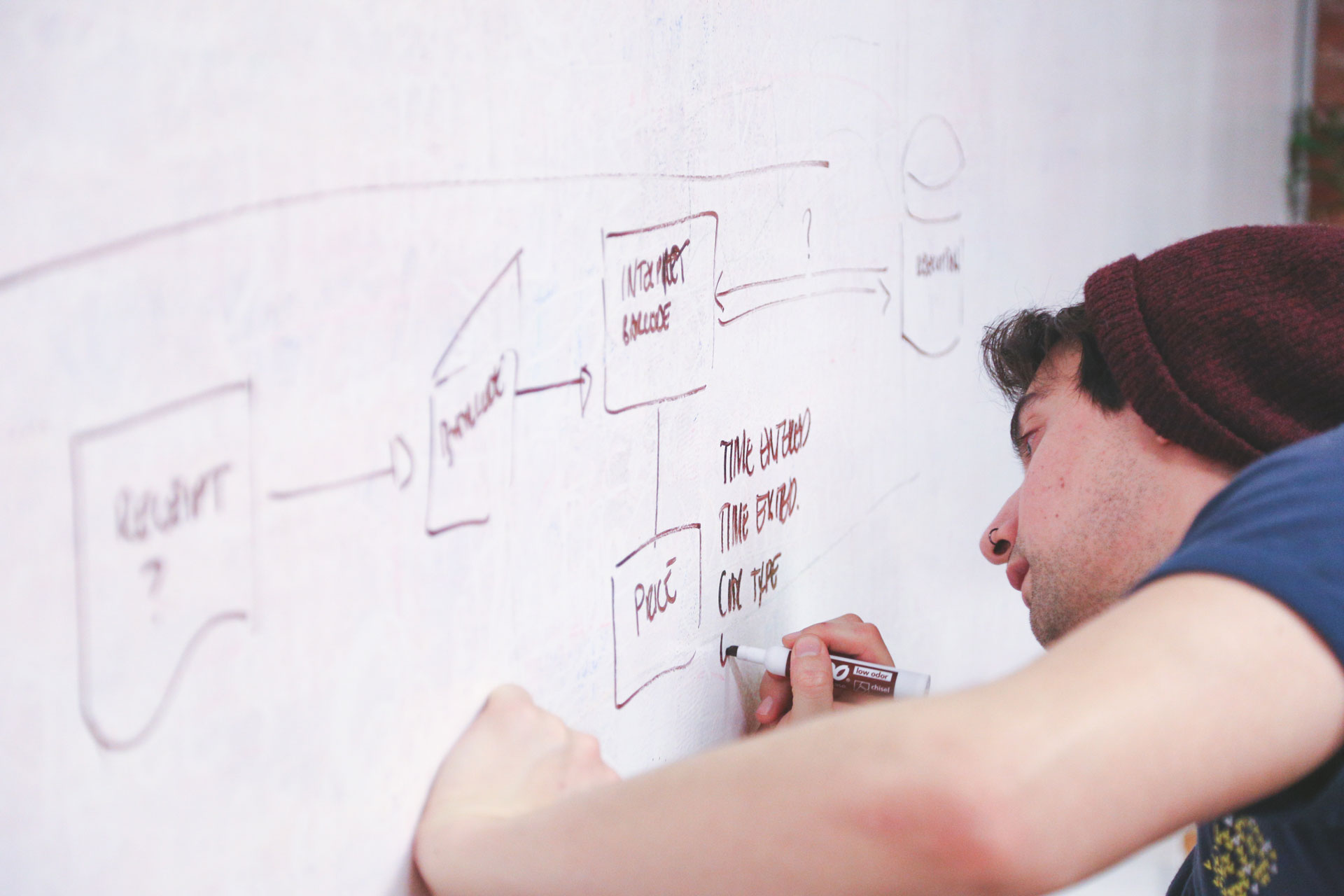 10 seconds – High Level Updates
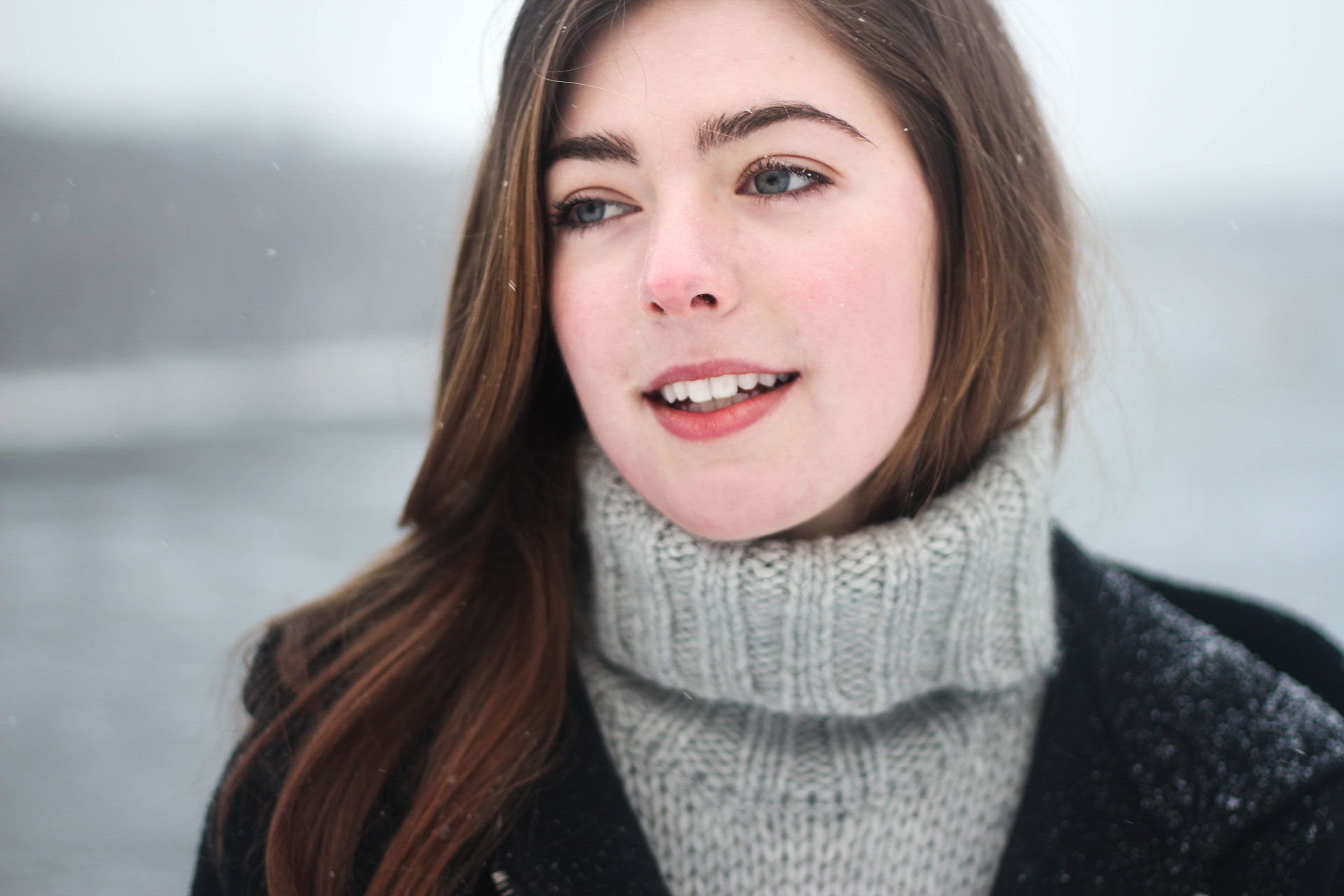 10 seconds – Introduction Updates
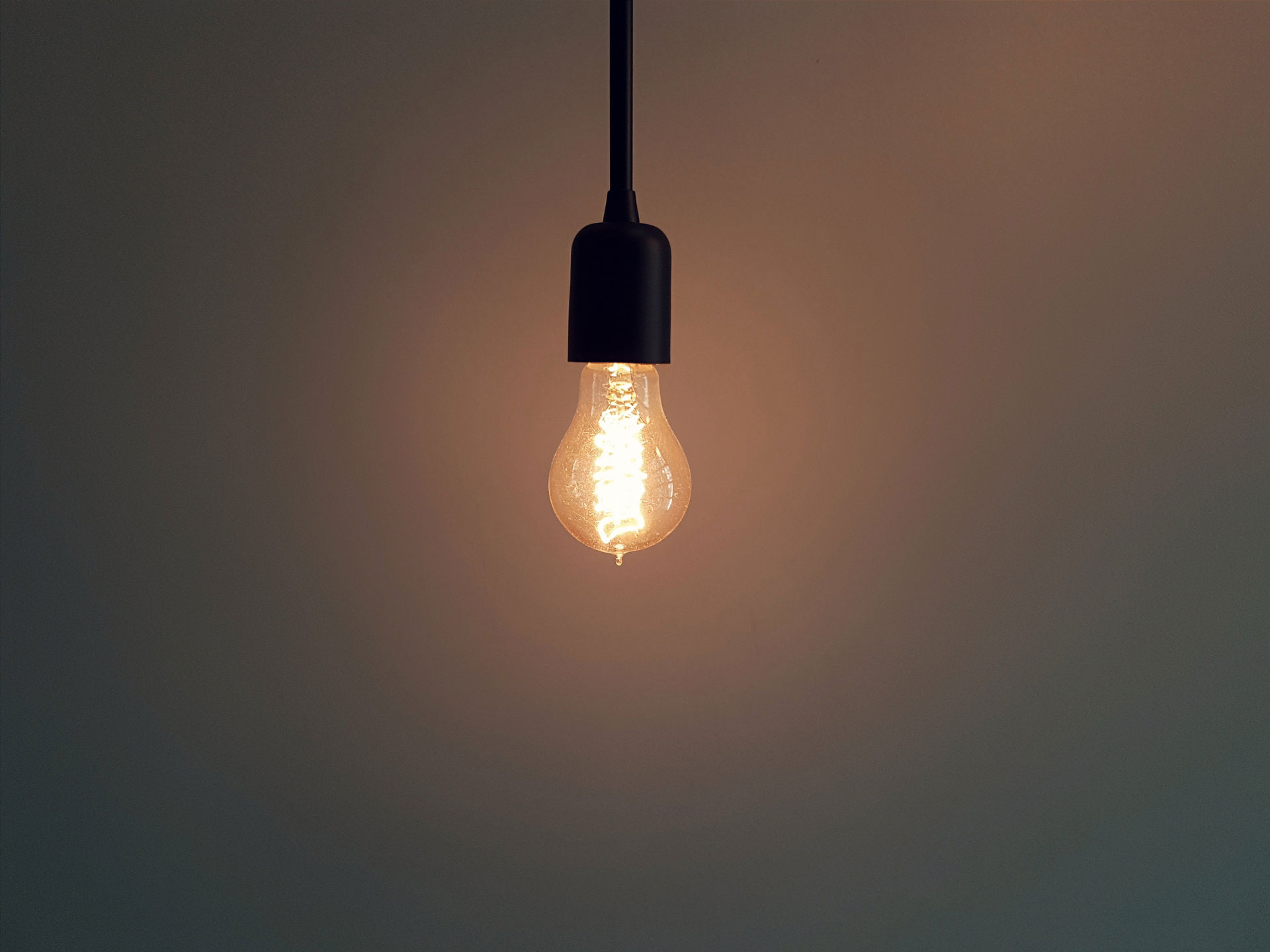 30 seconds – Pitch Updates
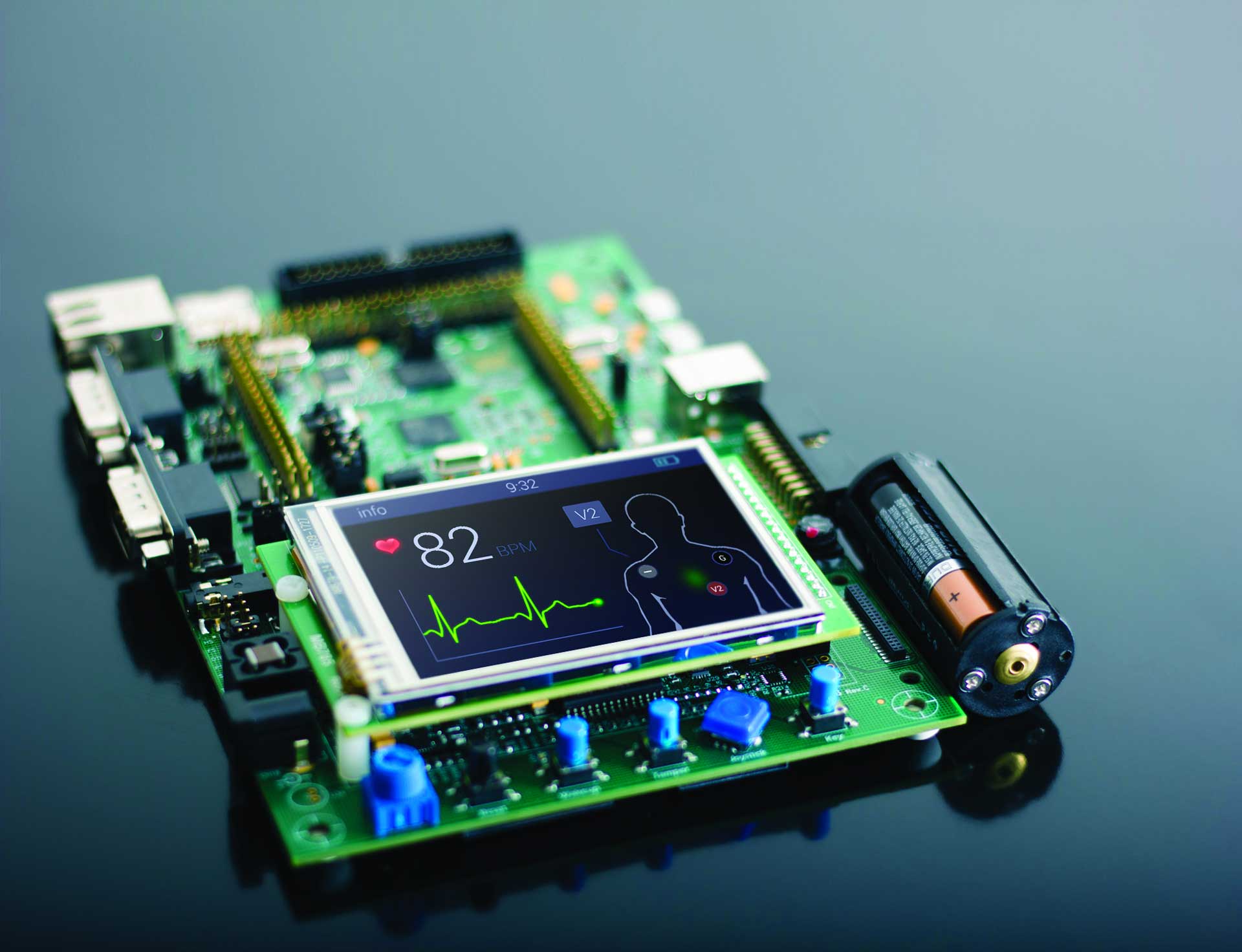 30 seconds – Technology  Updates
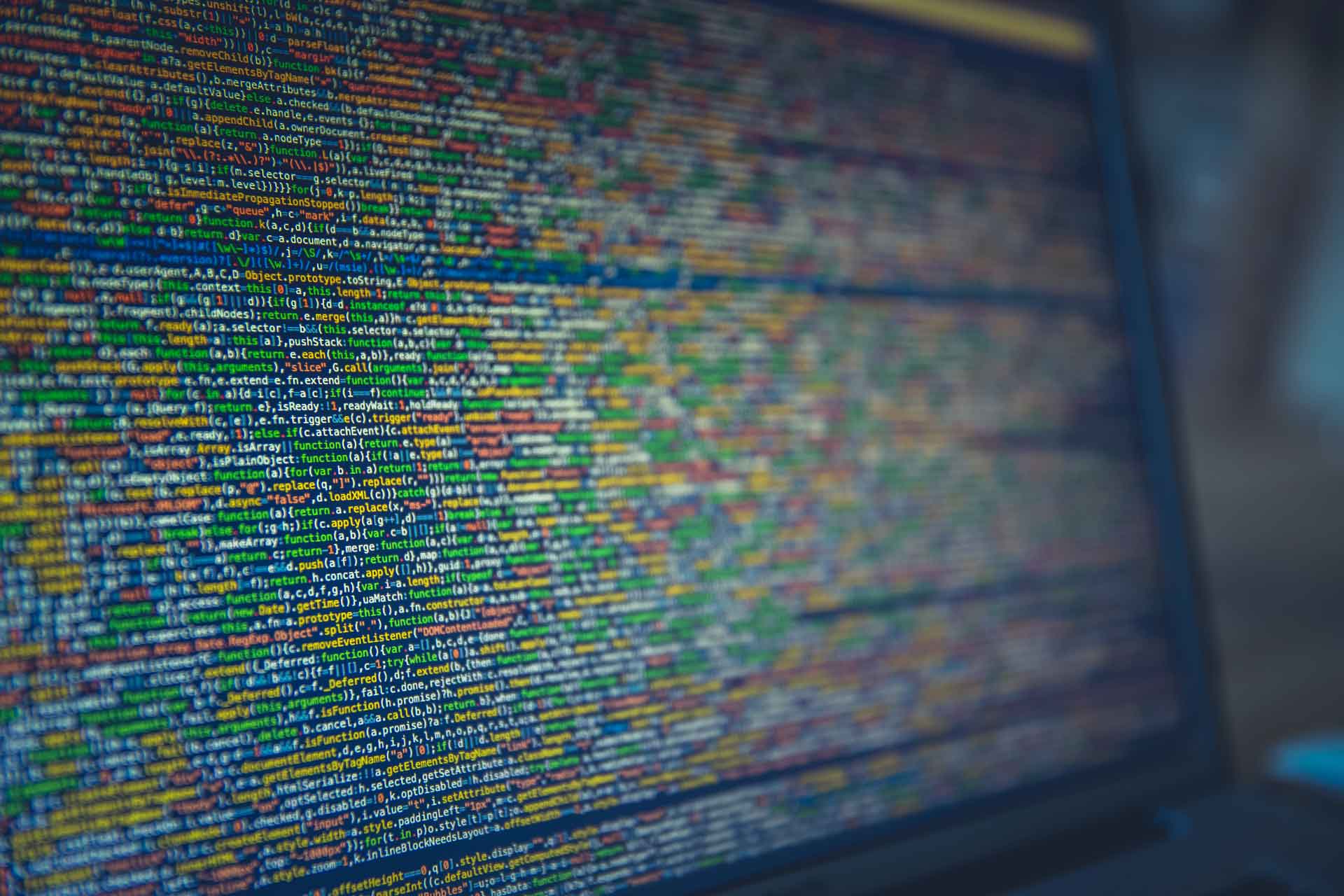 1 minute – Code Overview
Tell us about your code:
Architecture diagram (layered)
Major software artifacts
Organization
What you wrote and what you did not
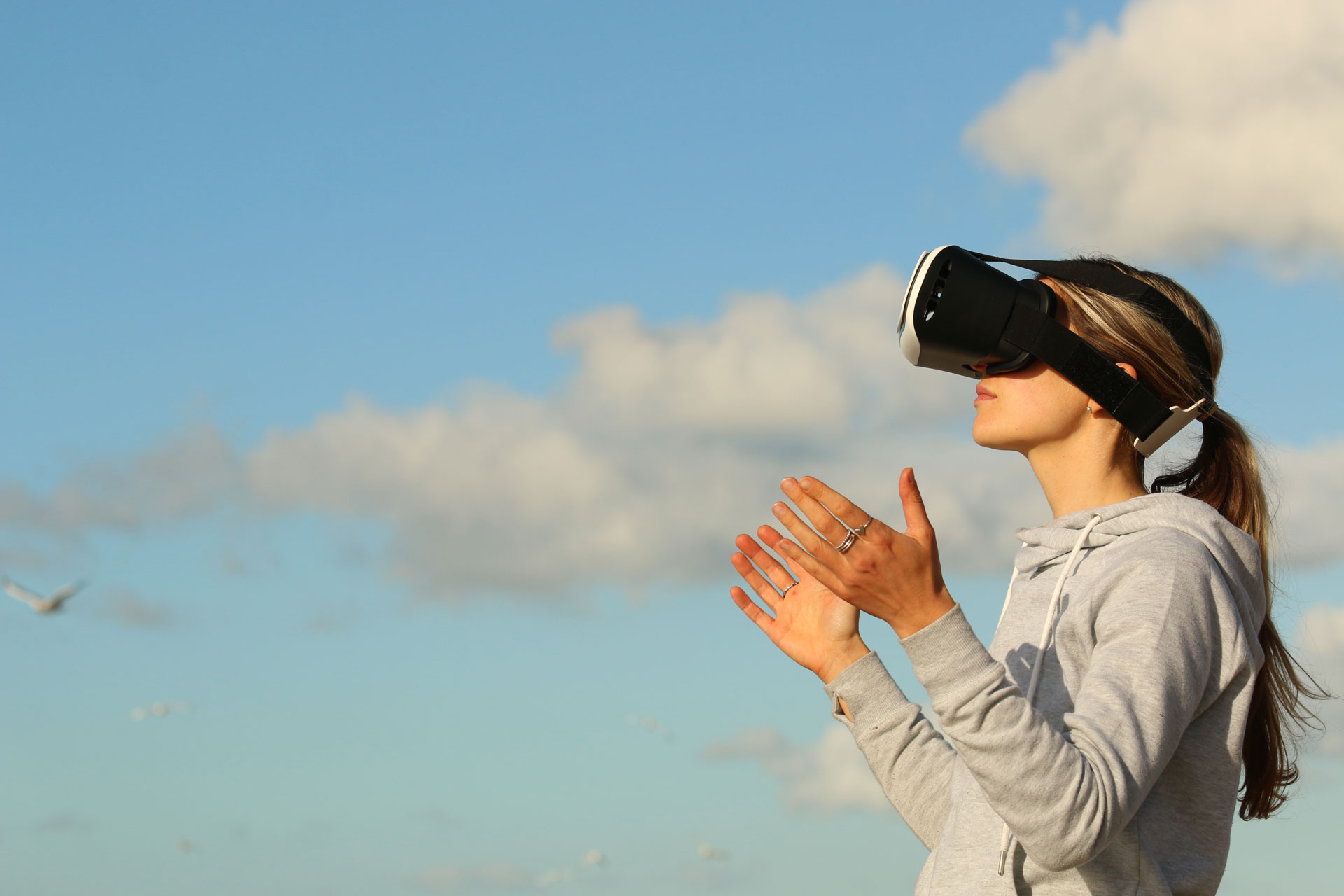 1 minute – Early (Crude) Demo
Demonstrate the concept
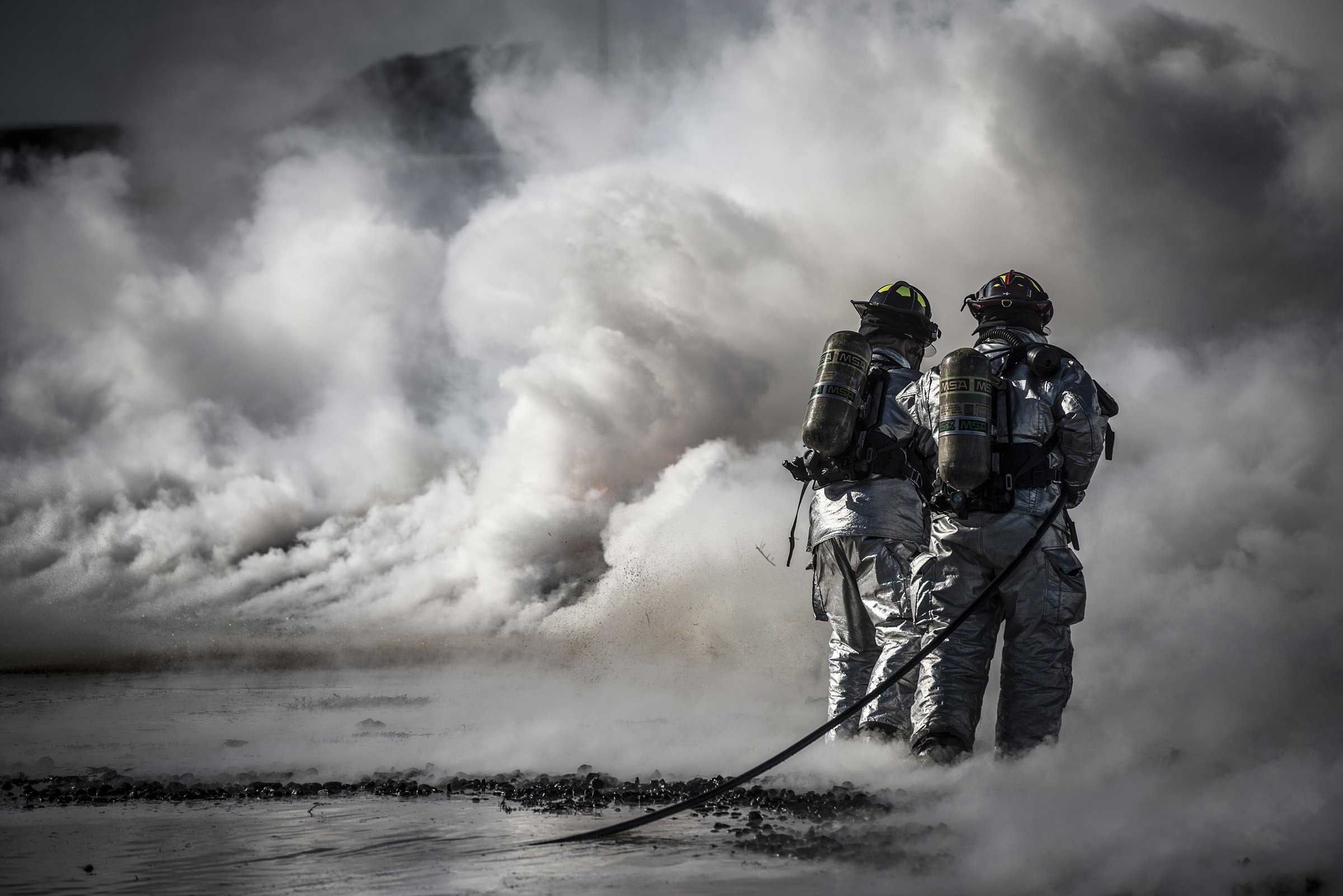 30 seconds – Risk Updates
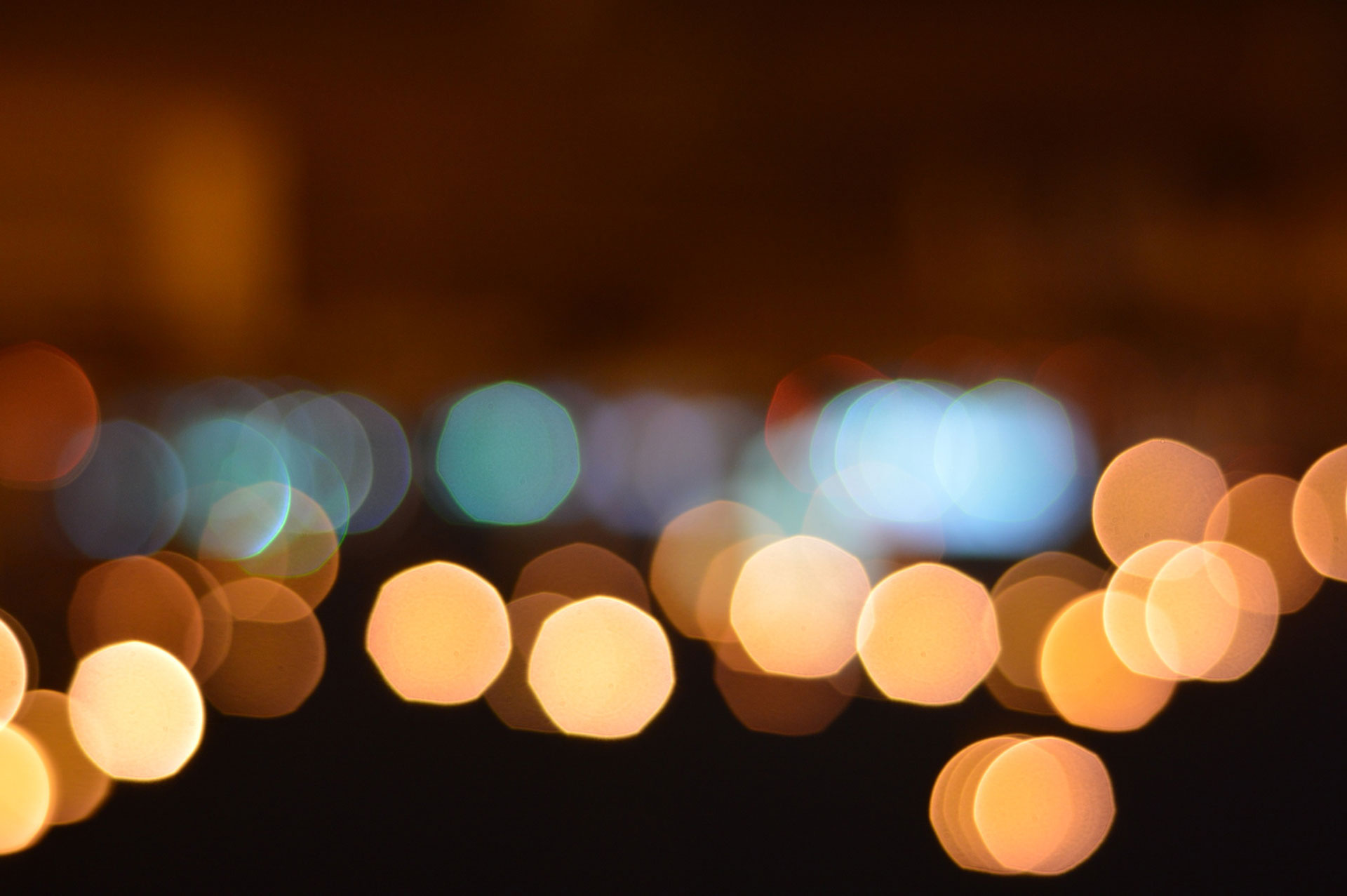 30 seconds – Next steps